Morning MathsHandwritingSpelling activities5 in 5
Home Learning
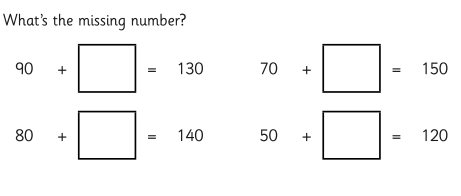 12 x 9 =

3 x 5 =

4 x 7 =

8 x 8 =
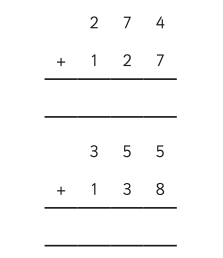 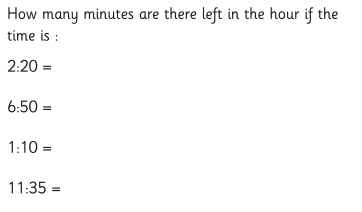 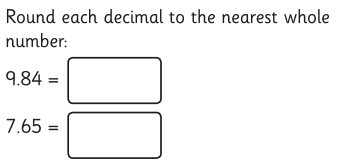 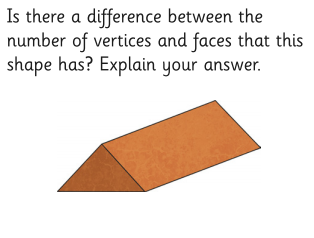 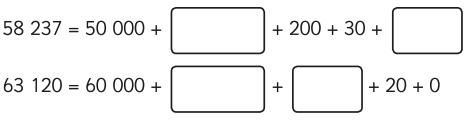 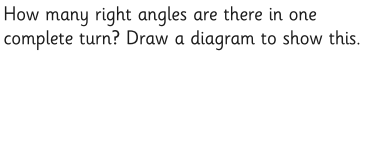 Handwriting
Please practise handwriting these words on the line ensuring letter formation is precise.

transition		exercise

emotions		recent

friend		different
Spelling Challenge
Please find your spellings attached to the home learning page for this week.

To practise your spellings this week I would like you to
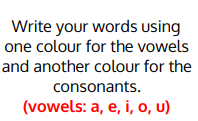 5 in 5
432 divided by 8 =
8.2 divided by 100 =
424 x 4 =
¼ of 36 =
340 + 100 =